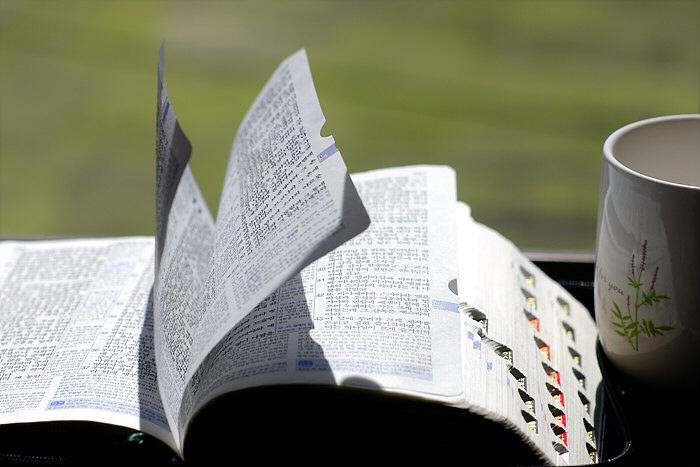 교독문
94번
(새해 2)
교독문 94번 – 새해 2
찬송하리로다 하나님 곧
우리 주 예수 그리스도의 아버지께서
그리스도 안에서 하늘에 속한
모든 신령한 복을 우리에게 주시되
교독문 94번 – 새해 2
곧 창세 전에 그리스도 안에서
우리를 택하사 우리로 사랑 안에서
그 앞에 거룩하고 흠이 없게 하시려고
그 기쁘신 뜻대로 우리를 예정하사 예수 그리스도로 말미암아
자기의 아들들이 되게 하셨으니
교독문 94번 – 새해 2
이는 그가 사랑하시는 자 안에서
우리에게 거저 주시는 바 그의 은혜의 영광을 찬송하게 하려는 것이라
우리는 그리스도 안에서
그의 은혜의 풍성함을 따라
그의 피로 말미암아 속량
곧 죄 사함을 받았느니라
교독문 94번 – 새해 2
이는 그가 모든 지혜와 총명을
우리에게 넘치게 하사
그 뜻의 비밀을 우리에게 알리신 것이요
하늘에 있는 것이나
땅에 있는 것이
다 그리스도 안에서
통일되게 하려 하심이라
교독문 94번 – 새해 2
모든 일을 그의 뜻의 결정대로
일하시는 이의 계획을 따라
우리가 예정을 입어
그 안에서 기업이 되었으니
이는 우리가 그리스도 안에서 
전부터 바라던 그의
영광의 찬송이 되게 하려 하심이라
<아 멘>